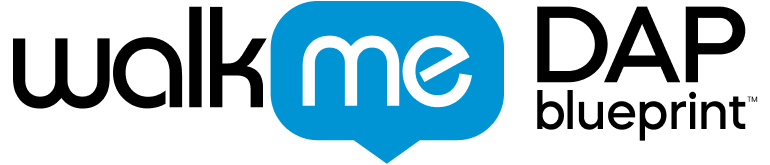 Roadshow Deck 
Template
Eliminate digital friction from your workflows and turn your tech stack into a competitive advantage with WalkMe.
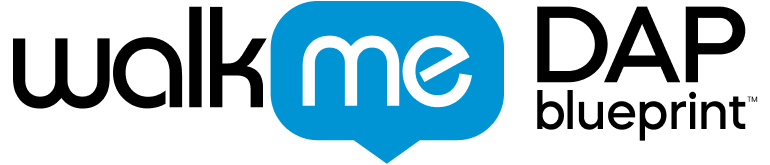 Your Roadshow Checklist for Success
Follow these steps to craft an engaging and informative presentation:
Deliver

Prepare for Q&A
Anticipate potential questions
Have additional data or examples ready if needed

Practice Your Delivery
Time your presentation to fit the allotted slot
Rehearse transitions between slides
Prepare concise talking points for each slide

Engage Your Audience
Start with a compelling hook or statistic
Encourage questions throughout the presentation
End with a clear call-to-action for other platform owners
Create

Keep It Concise
Aim for 10-12 slides maximum
Use bullet points and visuals over long paragraphs
Ensure each slide has a clear, singular focus

Gather Your Data
Review success stories. Choose ones that fit your target audience 
Identify specific use cases and outcomes
Compile before-and-after statistics

Customize the Template
Adapt each section to your platform's unique story
Add your company's branding elements
Insert relevant screenshots, charts, and graphics

Focus on More Than Just Content Engagement 
Highlight tangible benefits and ROI
Showcase how the platform solves real business challenges
Include testimonials or quotes from satisfied users
Prepare 

Clarify Your Purpose
Define definitions of a successful roadshow
Refine your program’s mission statement

Plan For Your Audience
Identify a target persona and define their KPIs


Identify Your Channel
Secure a spot in a relevant meeting (e.g. All Hands) or schedule your own (Tip: In early stages, recommended to incorporate into an existing meeting) 

Anticipate Follow-Up
Create scalable communication material (e.g. one-pager, knowledge base page) to send to interested stakeholders after the meeting
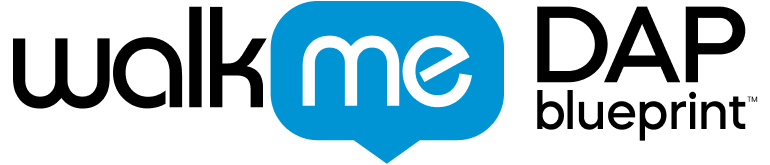 Team Intro
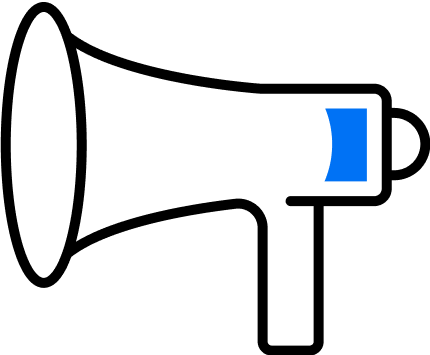 Role, Department
Role with WalkMe
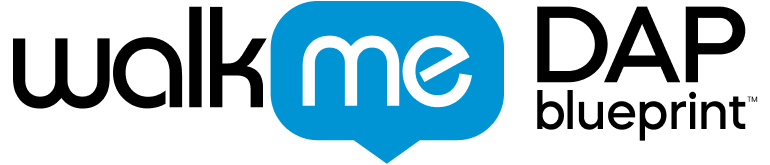 Outline Journey with WalkMe
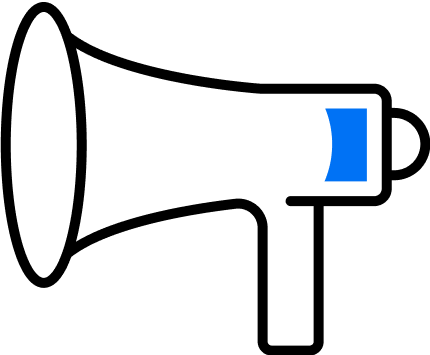 Add Primary User Groups/Departments
Roles Utilizing
When & Why we adopted
Initial Goals & Expectations
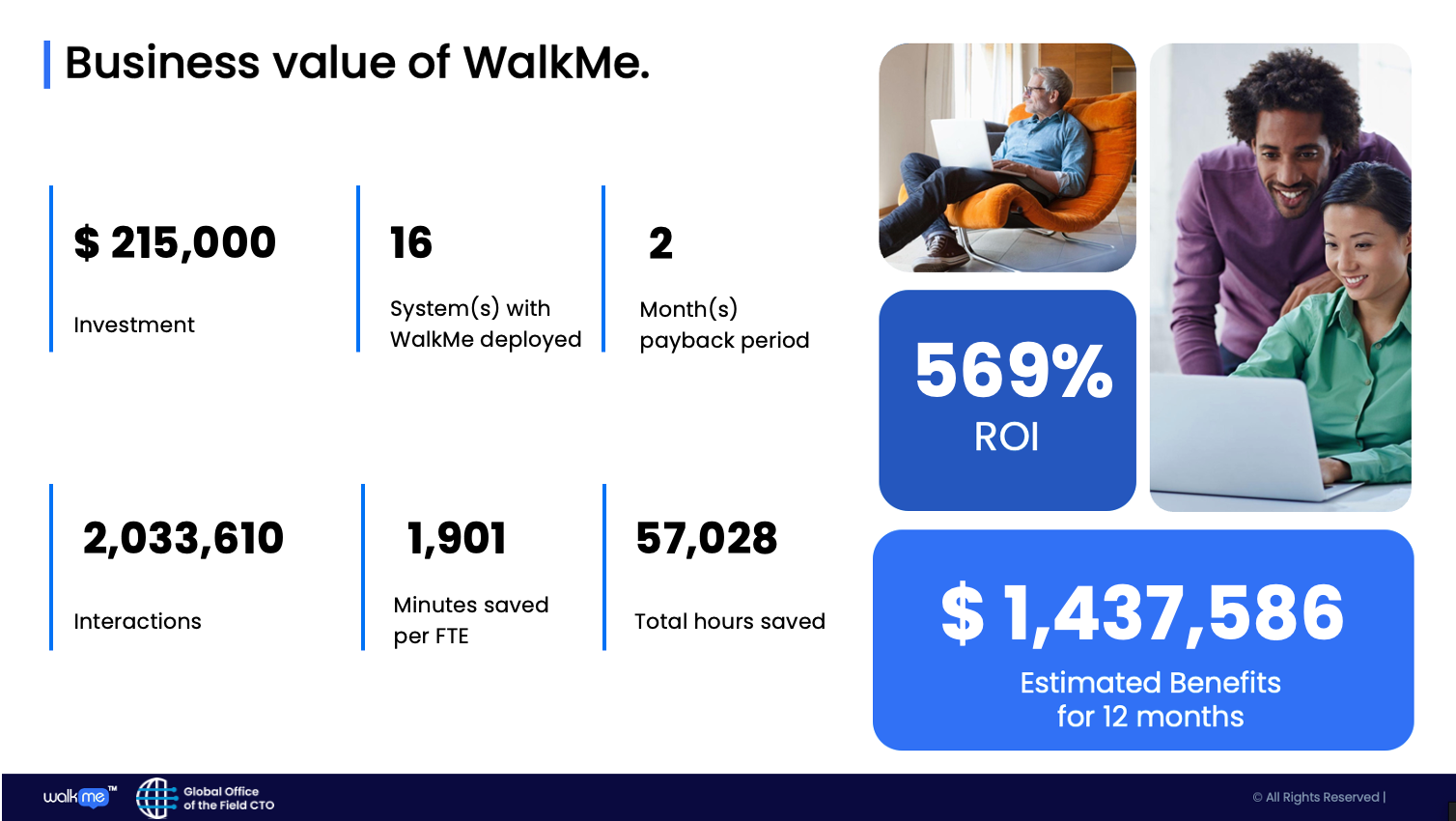 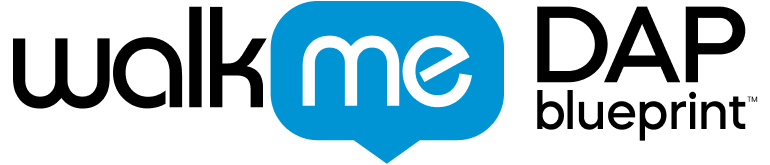 SAMPLE Value OutputCan request from WalkMe
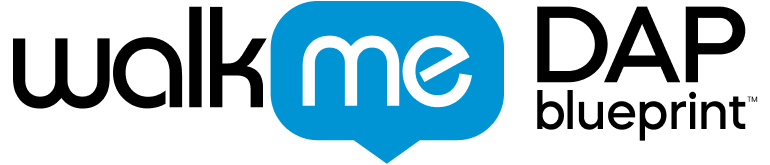 Solution spotlight: WalkMe for [application]
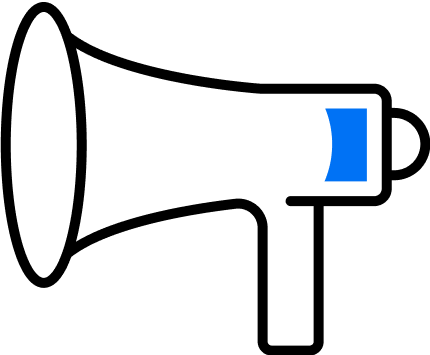 USE THIS SLIDE IF YOU HAVE PREVIOUSLY DEPLOYED DAP SOLUTIONS
Pain point
[Users misuse the Description field to write notes in the Salesforce Object]
Downstream effect
[Data integrity issues, time spent reviewing & correcting data]
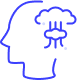 SCREENSHOT
WalkMe Solution
[When the user clicks Description, they are prompted to double-check whether this should be a Description or a Note. Their choice starts a series of auto-clicks to either open the Edit Description page or the New Note page.]
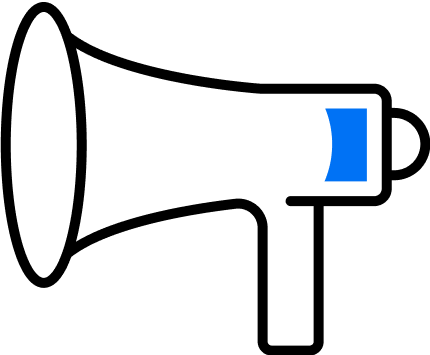 Consider adding: 
Quote/photo of a user who has benefitted from this WalkMe solution (Make it personal!)
Key features
[tool tips, autoplay, automation, onboarding steps]
KPIs
[In 4 months, 139 Users have completed this process with WalkMe >6,500 times]
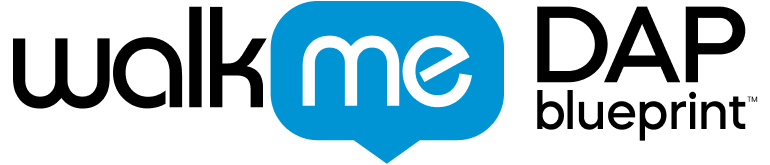 New things coming to [application]
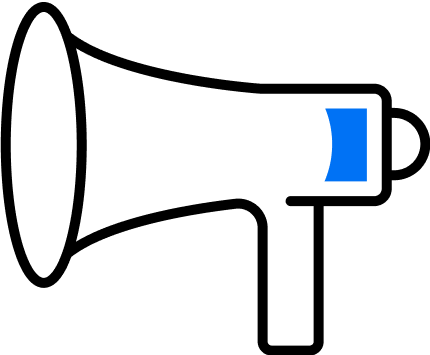 THIS SLIDE TEES UP THE DEMO. CUSTOMIZE PER YOUR SOLUTION
Follow a series of pop-up balloons to finish [tasks]
Let a conversational bot automate steps for you
SCREENSHOT
Receive field-level instructions and validation
Follow a checklist of onboarding steps
Receive pop-up notifications about in-the-moment info
Jump straight to a page that is several clicks away
Trigger a workflow or get help with common tasks
Take a survey to tell us what you think
Access written and video content from the application
Automate clicks to save time, reduce confusion
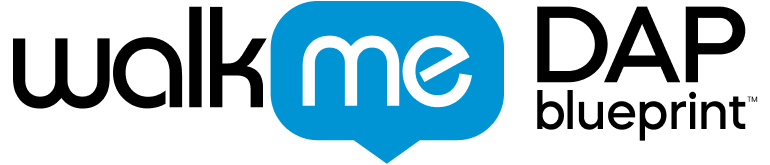 Future Plans
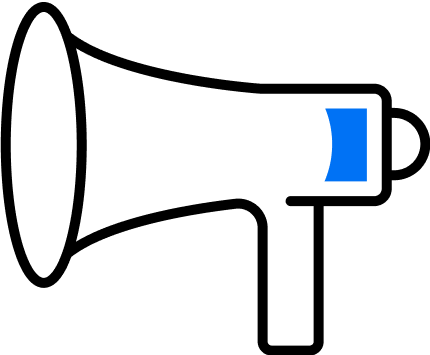 Consider adding: 
Future Roadmap
Team member highlights
Upcoming Releases
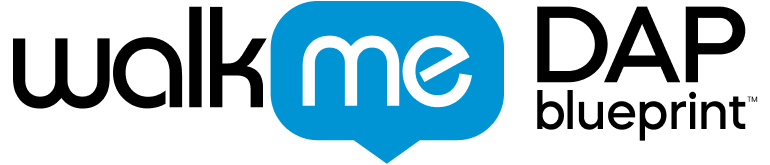 Call to Action: [How to get engaged]
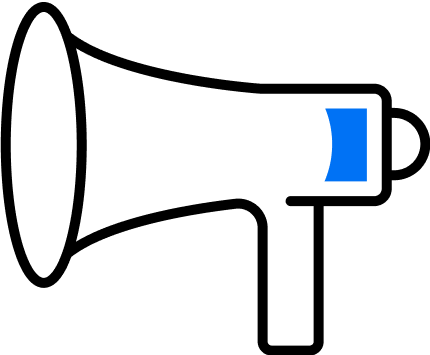 Consider a Call to Action (CTA)
Who to get in touch with
Where to find add’l information 
Intranet w/examples of more solutions, intake request form, email of DAP team lead
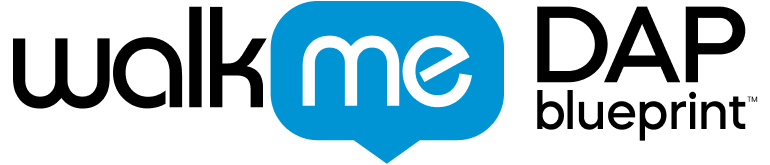 Appendix
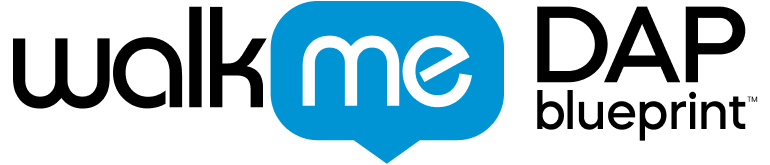 Business value of WalkMe.
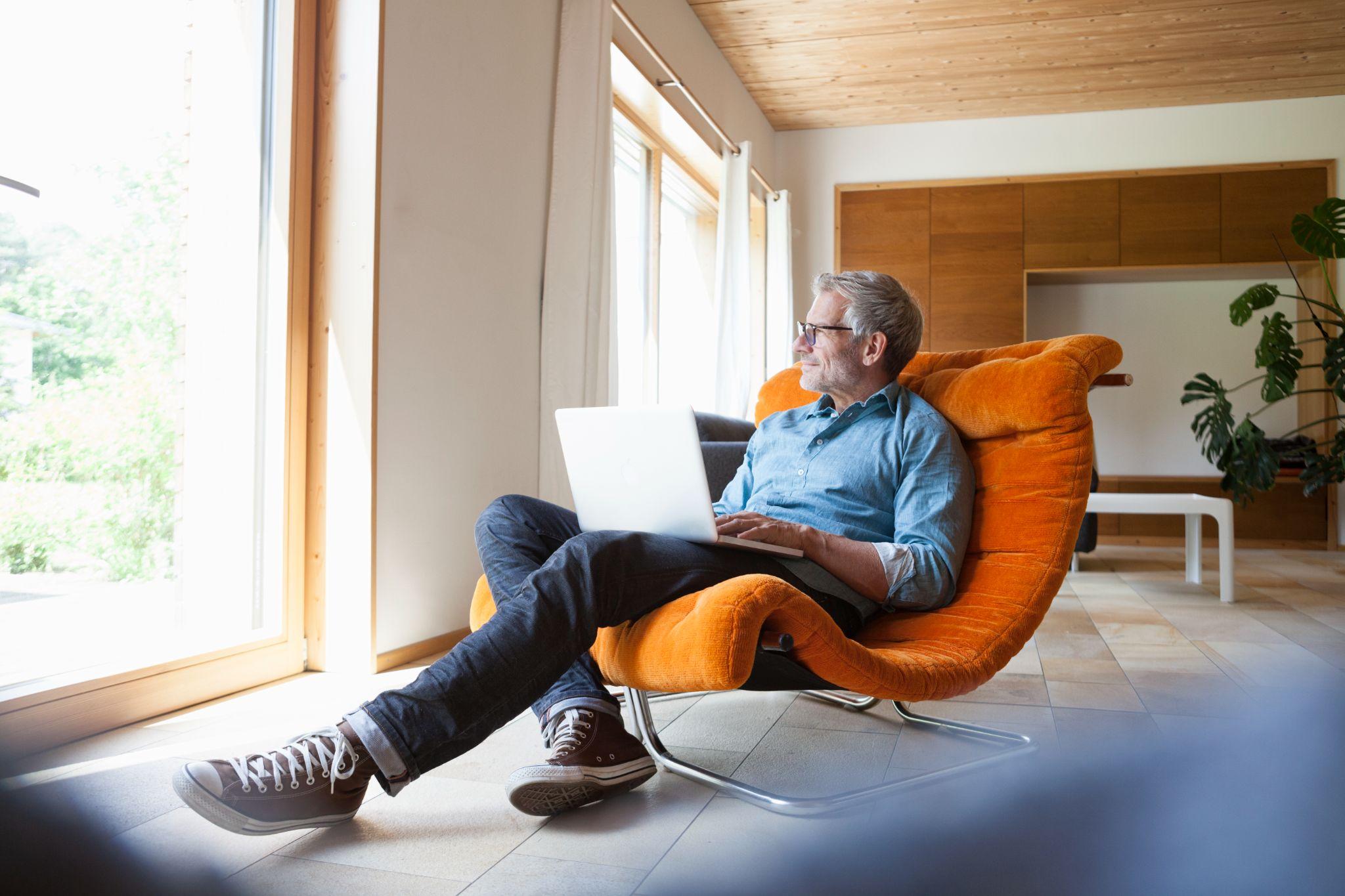 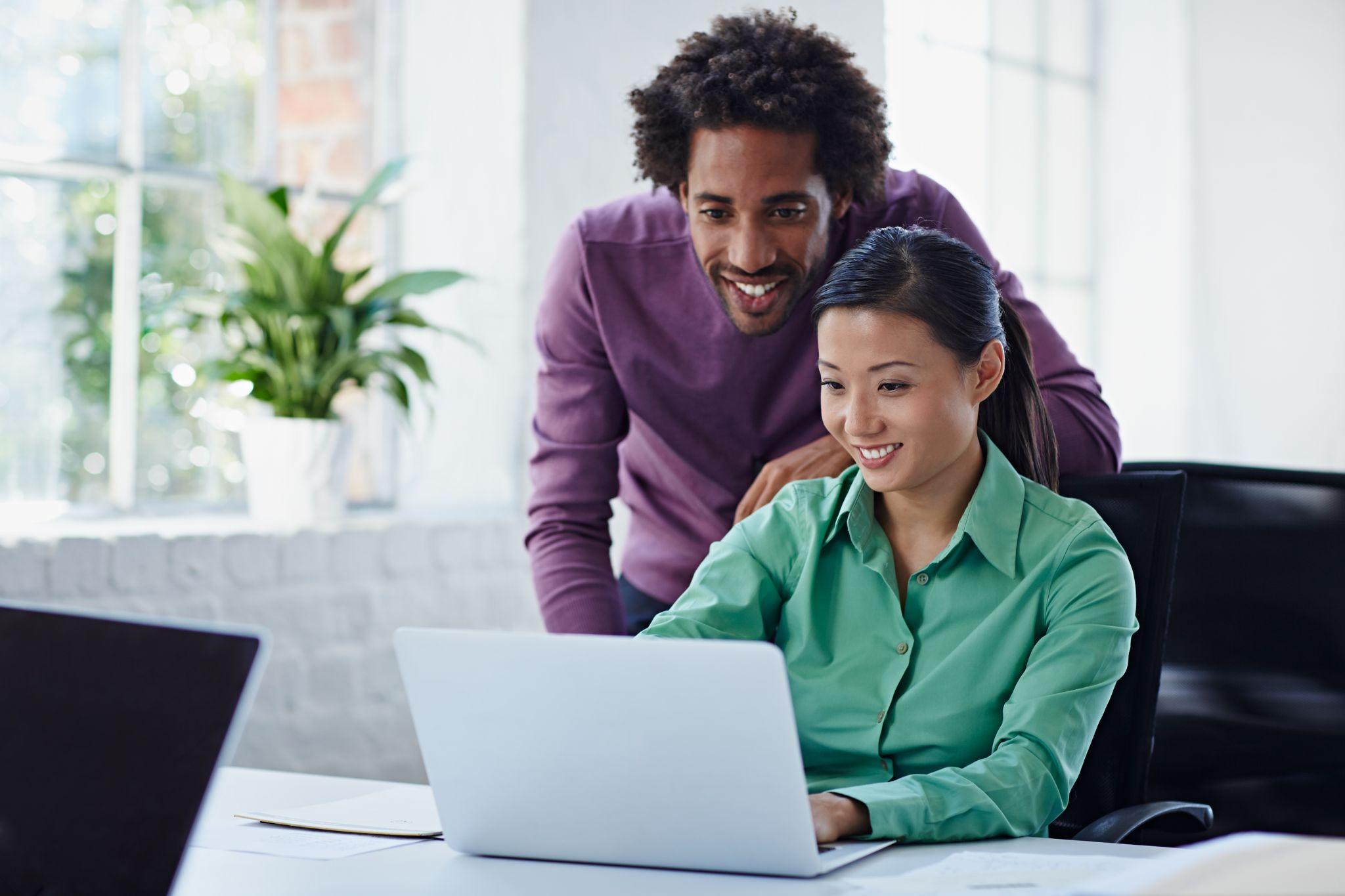 Benefits from employee-facing apps:
41%
Fewer business process errors.
60%
Faster adoption of new applications and features.
45%
Faster application migrations.
494%
3 year ROI
Benefits from customer-facing services:
2.3X
more customers using new apps and features.
51%
Faster adoption of external customer applications and features.
$30M
Annual revenue from improved customer experience.
$41.4 million
Annual new revenue.
Source: IDC White Paper, The Business Value of WalkMe
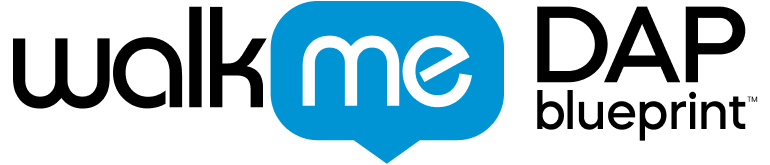 DAP Maturity Use Cases and Value Opportunity
Emerging Value
Scaled Value
Transformational Value
Training Reduction
Reduce knowledge loss from training with in-system guidance and information.
Documentation Automation
Reduce the need for manual document creation and maintenance with process capturing technology.  Content generation.
Compliance
Create tips and guidance to ensure adherence with regulatory requirements and fraud management. Build integrated risk and policy.
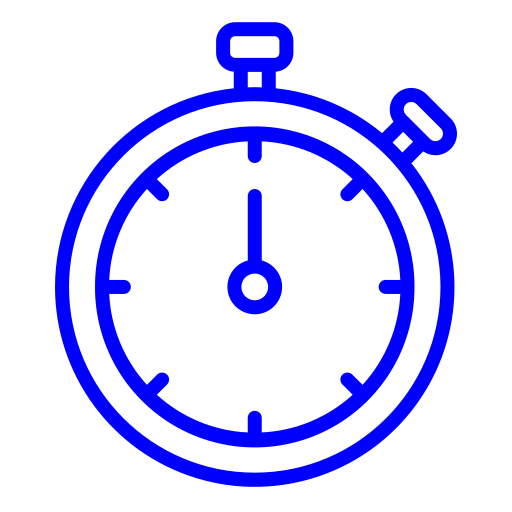 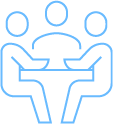 Change Management
Communicate and guide users through change contextually with minimal formal training.  Proactively manage change with insights. Measure Adoption,
End User Efficiency
Improve employee productivity and satisfaction by providing proactive enablement.
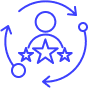 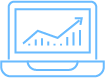 Empower Self-Service
Prevent technology inquiries with just-in-time assistance, process guidance, and behavior-based technology help.
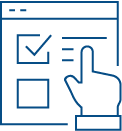 Process Improvement
Improve the overall adherence to process while enabling segmentation and reducing time.
Support Revenue Generation
Ensure agents leverage profiling to offer related additional products.
Cross Application Automation
Reduce the time to login to multiple systems for data entry and automation.
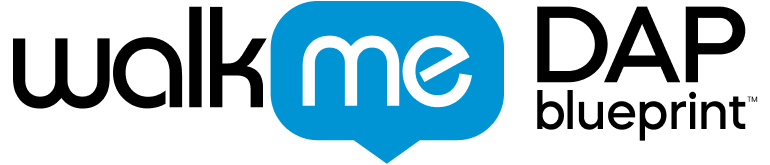 What do you get from WalkMe?
Behavior visibility 
Gain a new level of insight into the digital behaviors in our organization that are reducing ROI and productivity
Reduced churn
Employees are less likely to leave us for another employer when we remove frustration from their jobs
Spending optimization
Use analytics dashboards to identify opportunities to reduce license spend and phase out unneeded applications
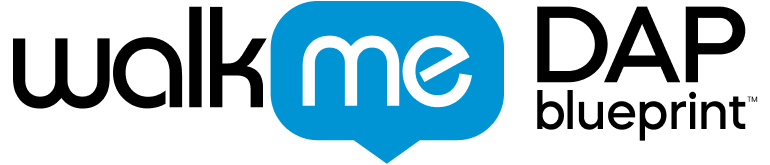 What does [team/dept] get from WalkMe?
Time back in their day
Tasks are finished faster so they can do the real work. They spend less time creating & resolving support tickets
Better daily experience
They don’t need a PhD in the company tech stack. Rely more on guidance in the moment, less on memories of training
More informed leaders
WalkMe provides clarity into what holds people back so they can make better decisions about solutions to invest in